Урок русского языка2 класс
«Слова с безударными гласными 
в корне слова»
Учебник:  Полякова А.В. Русский язык. 2 класс. 2 часть.
Учитель начальных классов
Маляр Мария Александровна
к
е
н
о
р
ь
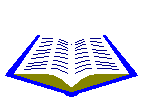 Безударные гласные 

в корне  слова
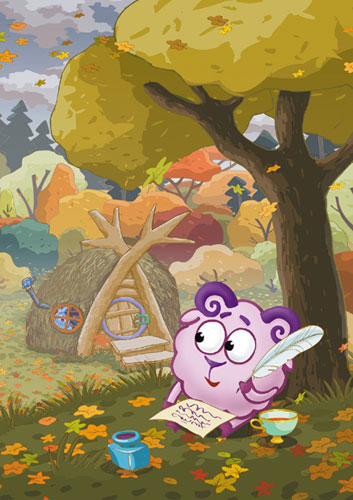 Алгоритм
1. Читаю слово.
2. Определяю ударение.
3. Подбираю однокоренные слова.
4. Выделяю корень слова.
5. Подбираю проверочное слово.
6. Пишу гласную.
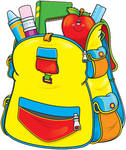 кор   нь -
е
коренья
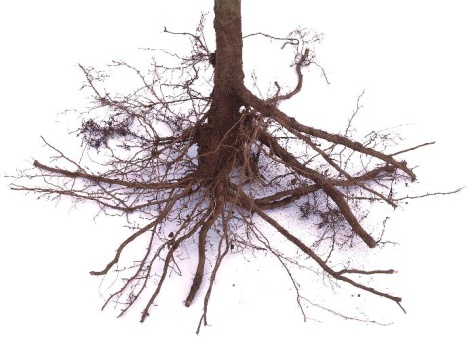 18.07.2013
5
мосты
ковёр
зима
страна
ряды
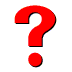 18.07.2013
6
Тема урока:
«Безударные гласные 
в корне  слова»
18.07.2013
7
Интересный урок
Моё участие
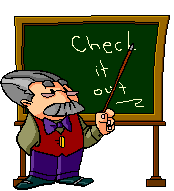 18.07.2013
8
Спасибо за урок !
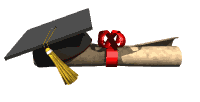 18.07.2013
9